Neposlušná golfová loptička
RNDr. Martin Plesch, PhD.
www.tmfsr.sk
21. októbra 2011
1
Zadanie
Často sa stane, že golfová loptička z jamky po tom, ako do nej padla, vybehne. Vysvetlite tento jav a preskúmajte podmienky, za ktorých môže byť pozorovaný.
2
www.tmfsr.sk
Porozumenie
Predpokladáme reálnu golfovú loptičku a jamku (v zmysle pravidiel golfu)
Pod pojmom padla si predstavujeme, že sa ťažiskom dostala nad jamku, nie že nutne spadla na dno
Podmienky redukujeme na pohyb loptičky (ostatné sú známe parametre plus mínus nepresnosti)
3
www.tmfsr.sk
Parametre
Hmotnosť loptičky m=45,93 g
Polomer loptičky r=21,33 mm
Polomer jamky R=54 mm
Hĺbka jamky h=101,6 mm

Koeficient trenia f=???
Koeficient reštitúcie rýchlosti k=???
Rýchlosť pohybu v0
4
www.tmfsr.sk
Prvé priblíženie
Loptička smeruje na stred jamky
Loptička je homogénna guľa
Hrany jamky sú absolútne ostré
Odpor vzduchu neuvažujeme
5
www.tmfsr.sk
Vodorovný prelet bez rotácie
Model minimálneho trenia 
Dopad na hranu
Loptička vylezie von, ak jej vodorovná rýchlosť po odraze bude kladná
Minimálna potrebná rýchlosť
6
www.tmfsr.sk
Vodorovný prelet bez rotácie
Dĺžka vodorovného letu
Hĺbka dopadu
Riešenie



Vodorovná rýchlosť
Zvislá rýchlosť
7
www.tmfsr.sk
Vodorovný prelet bez rotácie
Celková rýchlosť 

Pre rýchlosti platí

Pre vzdialenosti platí

Rýchlosť kolmá na rovinu dopadu
8
www.tmfsr.sk
Vodorovný prelet bez rotácie
Rýchlosť kolmá na rovinu dopadu zmení smer a prenásobí sa k

Rýchlosť v rovine dopadu sa nemení

Loptička prejde za jamku, ak (približne)
9
www.tmfsr.sk
Dosadenie
Pre veľké k nemôže byť splnené:
10
www.tmfsr.sk
Malý koeficient odrazu
Pre malé k dostávame:




Numerika dáva
Znamená, že loptička vybehne vždy
11
www.tmfsr.sk
Vodorovný prelet bez rotácie
Všeobecne sa dá riešiť len numericky
Triviálna numerika riešenia nedáva (treba zistiť, ktoré riešenia sú fyzikálne)
Presné riešenie vyžaduje spočítanie šikmého vrhu z miesta odrazu
Riešenie pre y=r musí existovať a musí v ňom byť |x|>R
12
www.tmfsr.sk
Vodorovný prelet s rotáciou
Pri odraze sa spotrebuje časť rotačnej energie na impulz rýchlosti
Zmena hybnosti v smere kolmo na dopad

Zisk pre pozdĺžnu rýchlosť (prešmykovanie počas celej zrážky)
13
www.tmfsr.sk
Vodorovný prelet s rotáciou
Maximálny zisk je daný rýchlosťou rotácie 
Maximum získame, ak sa rotácia loptičky pri zrážke zastaví 


Upravená podmienka
14
www.tmfsr.sk
Vyskočenie s odrazom
Loptička dopadne na zvislú stenu jamky
Podmienka pre rýchlosť


Stále platí podmienka z predchádzajúceho modelu
15
www.tmfsr.sk
Vyskočenie s odrazom
Loptička sa odrazí späť, ale rotácia jej dodá extra zvislú rýchlosť smerom hore
Môže vyletieť na druhej strane jamky
Pre neznámu zvislú rýchlosť u platí



Rovnosť platí pre dostatočné trenie
16
www.tmfsr.sk
Vyskočenie s odrazom
Vodorovná rýchlosť bude k.v
Aby loptička na druhej strane vyskočila, musí platiť 


Musí vyskočiť vyššie, ako spadla
Dosadíme
17
www.tmfsr.sk
Vyskočenie s odrazom
Vyriešime pre v

Pre veľké k

Pre menšie k potrebná rýchlosť rastie
Jav nemôže nastať
18
www.tmfsr.sk
Odraz od dna - úvaha
Hybnosť stratená pri odraze je

Získať ju môžeme len z rotácie, maximum

Podmienka nerovnosti
19
www.tmfsr.sk
Odraz od dna - úvaha
Priamo do jamky spadne len ak


Má zmysel uvažovať len ak
20
www.tmfsr.sk
Druhé priblíženie
Loptička nesmeruje na stred jamky
Zmeny:
Pri prechode hranou získa rýchlosť smerom do stredu jamky
Pri odraze od hrany získa ďalšiu rýchlosť do stredu
Vzdialenosť, ktorú musí preletieť je kratšia
Rovnice sa zapísať dajú, ale sem sa nezmestia 
21
www.tmfsr.sk
Jeden-a-polté priblíženie
Loptička smeruje na okraj jamky, ťažiskom c od okraja
Zatočí sa dovnútra?
Odstredivá sila

Dostredivá sila
22
www.tmfsr.sk
Jeden-a-polté priblíženie
Podmienka pre v0 a c
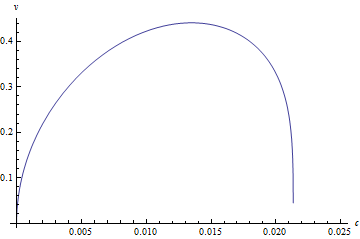 23
www.tmfsr.sk
Na záver
V princípe je to triviálny mechanický problém
V skutočnosti je jeho analytické riešenie veľmi komplikované
Prirodzeným postupom je inteligentná simulácia
Pozor na vhodne zvolené parametre k a f
Pozor na kumuláciu nepresností 
Podobné systémy môžu byť chaotické
24
www.tmfsr.sk